Federal Shutdown Impacts
Angie Becker Kudelka, Assistant Director
January 22, 2019
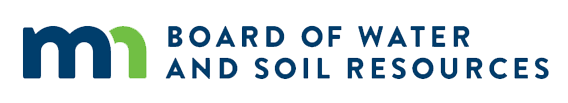 Scope of Federal Shutdown
BWSR partnerships:
United States Army Corps of Engineers
United States Department of Agriculture
Natural Resources Conservation Service (NRCS)
Farm Service Agency (FSA)
United States Environmental Protection Agency
2
USDA - NRCS
2 Regional Program (RCPP) Grants from NRCS

Still operating as of January 22, 2019
Small Feedlots Grant in SE MN
Project dollars to Landowners in 5 watersheds (EQIP)
3
USDA - NRCS
3 Program Agreements with NRCS

Still operating as of January 22, 2019
Conservation Planning program in 7 watersheds
Technical Training and Certification Program statewide
Small communications project
4
USEPA
3 Projects with EPA

Not in operations
Functional Stream Assessment in NE  -- on hold
Wetland Banking Review oversight – on hold (but smaller risk)
Long-term monitoring study – working with resources; cannot invoice
5
USDA - FSA
1 Project Agreement with FSA

Not in operations
MN CREP on hold since August 17.
6
Minnesota CREP
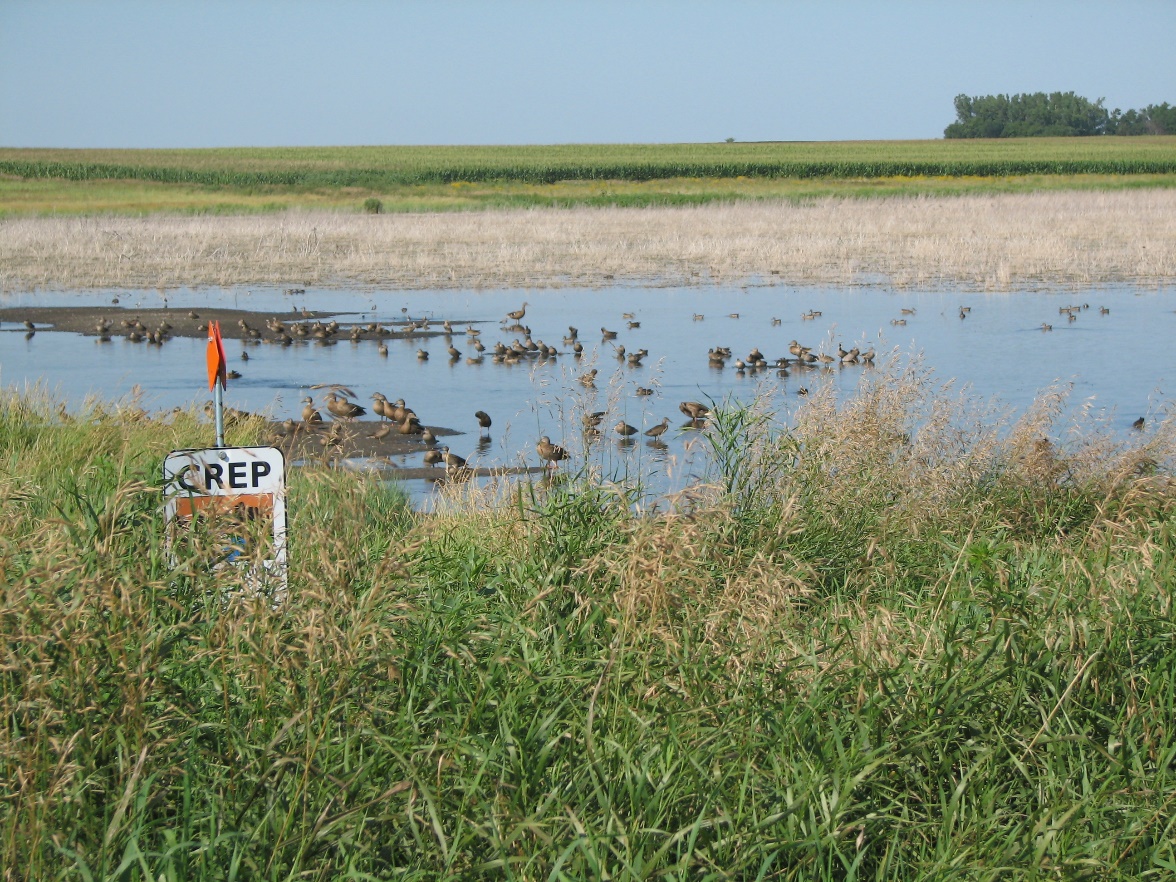 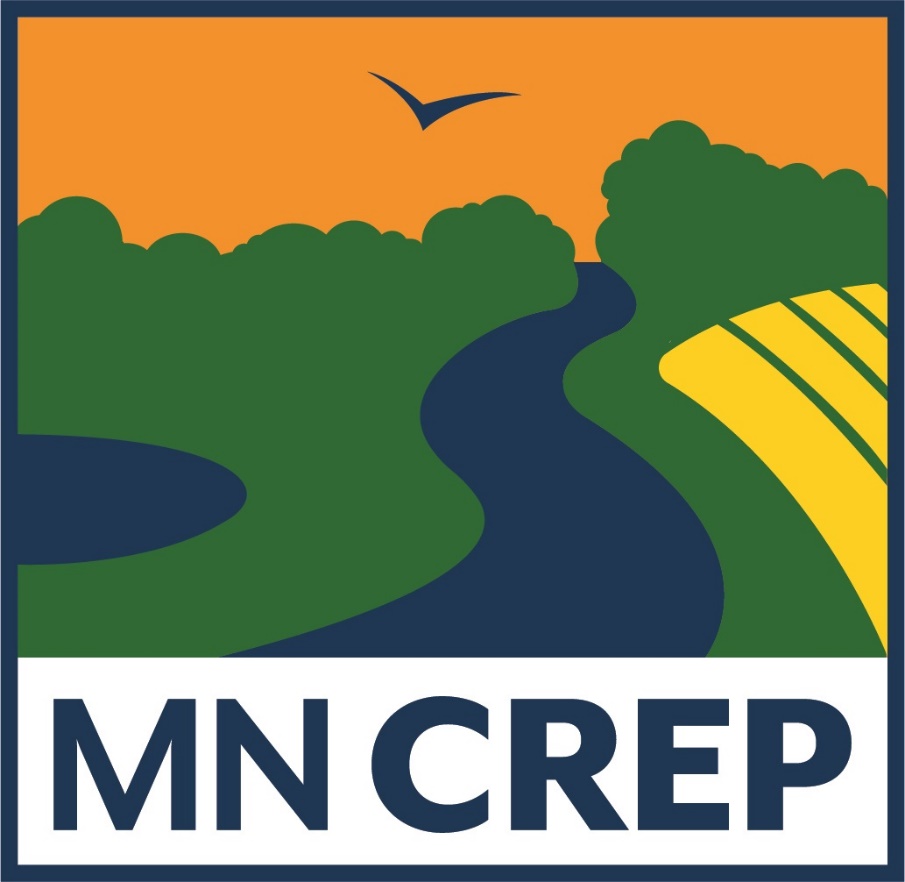 Minnesota CREP
* 2015 - 2019
8
[Speaker Notes: Minnesota is losing hundreds of thousands of protected acres due to expiring federal Conservation Reserve Program acres.  The MN CREP will help slow that loss but there are still a lot of acres that will no longer be protected.]
CREP Scope
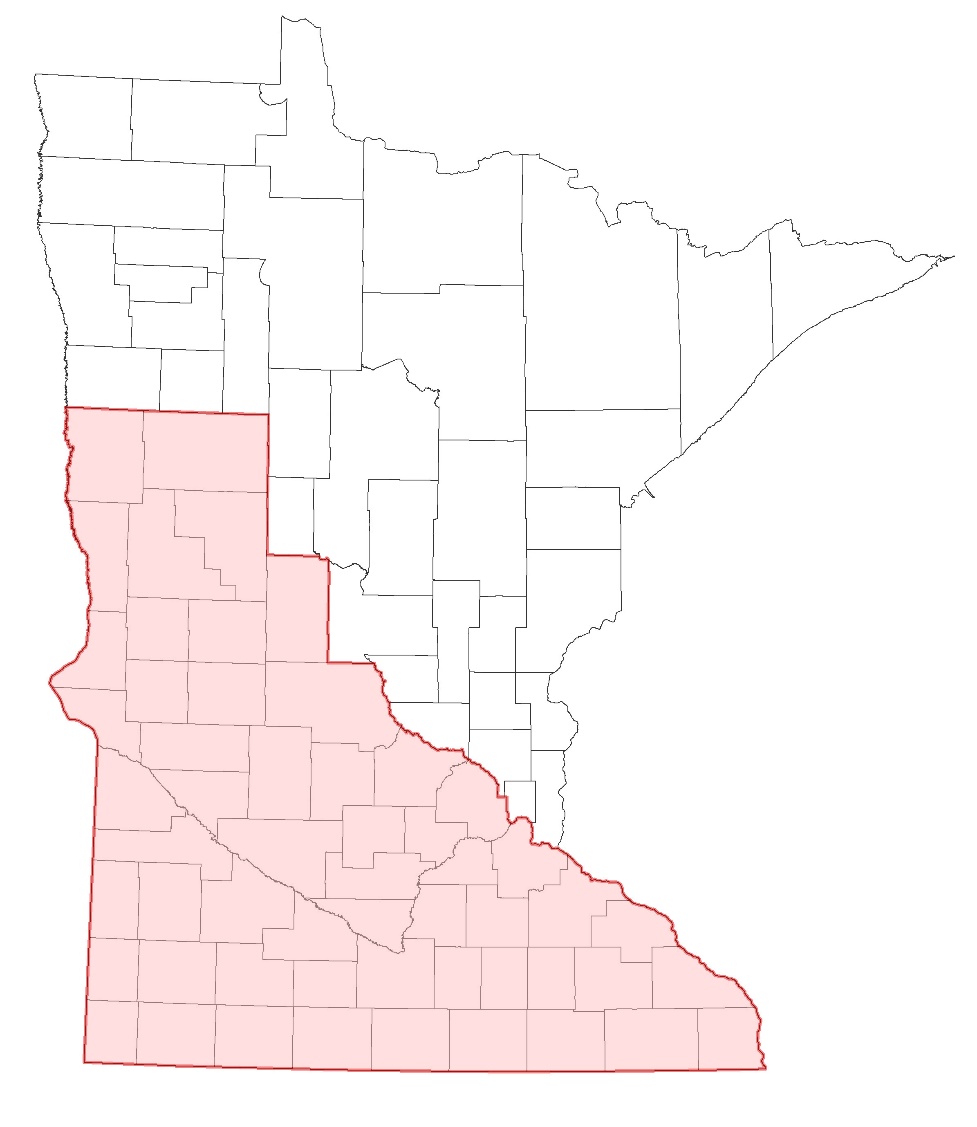 60,000 acres 
Voluntary approach 
	+ env sensitive land
	+ permanent
Targeted:  
  	buffers, 	
  	wetlands, 
  	wellhead prtection for drinking water
State - Minnesota CREP
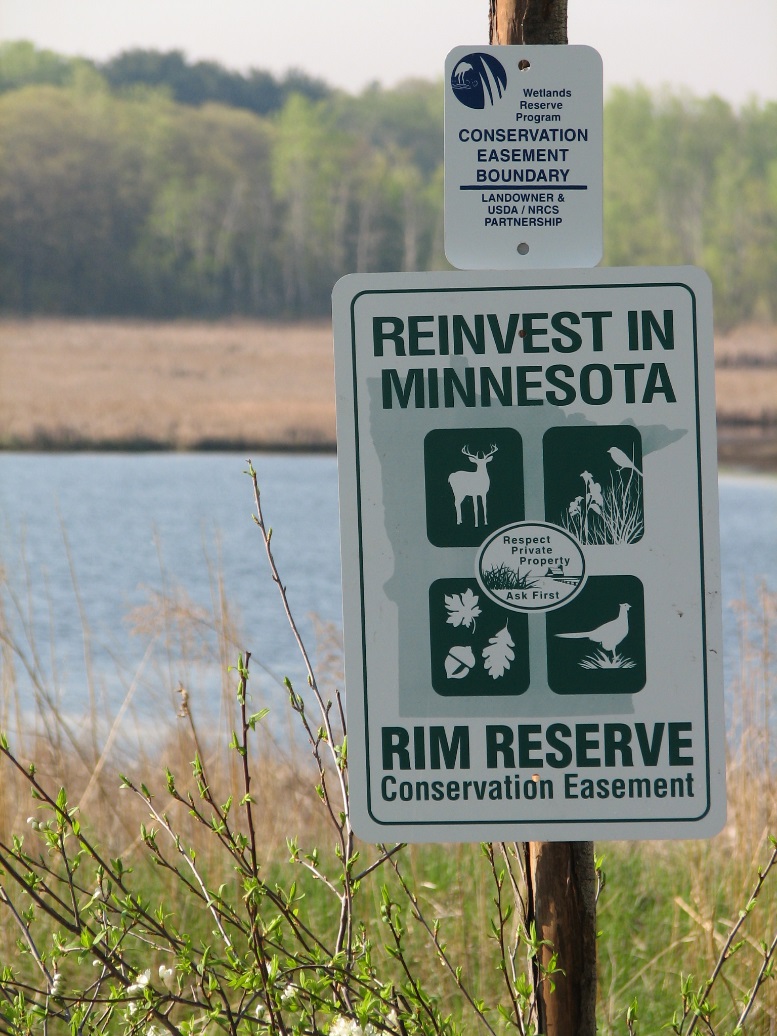 ReInvest in Minnesota (RIM) Reserve
State program - authority MS103F.515
Established: 1986
Voluntary perpetual protection
10
Federal - Minnesota CREP
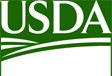 Conservation Reserve Program (CRP)
Federal program
Established in 1985 (and reauthorized since)
10-15 year contracts
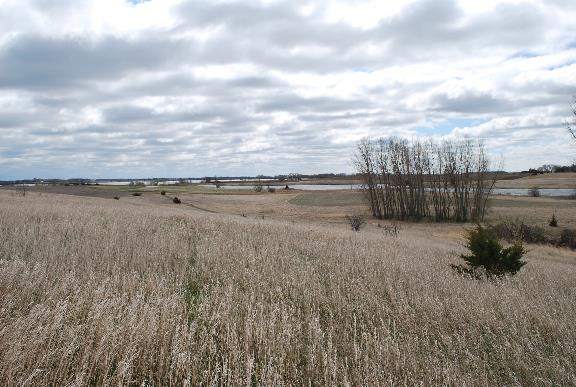 11
[Speaker Notes: Transition into talking about how CRP works. 
Largest conservation program in the Nation
Size of program has varied from approx. 38 m acres (max) to current 24 m acres  (nationally)]
Minnesota CREP
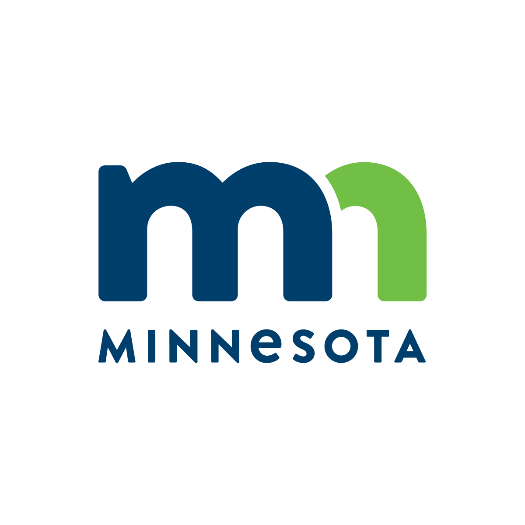 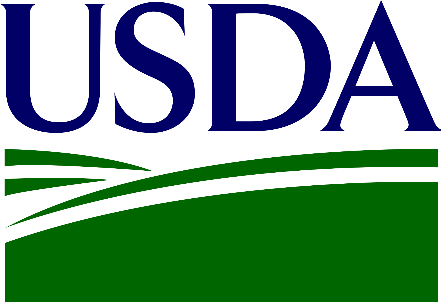 CRP
RIM
Landowner payments
Practice payments
Technical assistance
Easement acquisition/ engineering 
Easement roundouts
Landowner payments
Practice payments
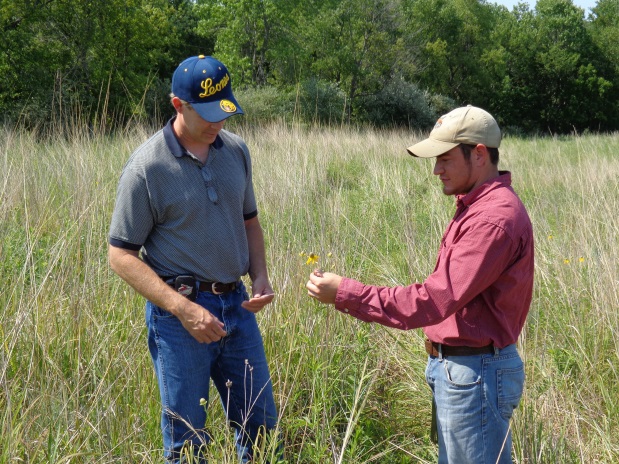 12
[Speaker Notes: HOW CREP works. (state vs. federal payments support).

We’ll start with the federal – their resources cover primary landowner payments (and restoration payments
State is responsible for (read slide)

That means, if we look at it as a big bucket, pour in the state contribution; pour in the federal contribution – the state contributes more of certain things – but the two can’t exist independently without each other]
Benefits to Minnesotans
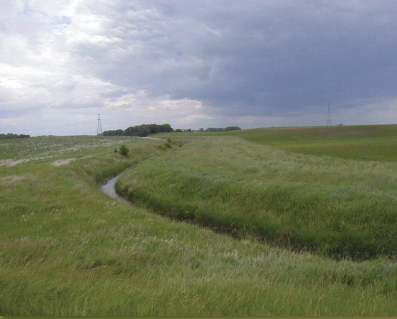 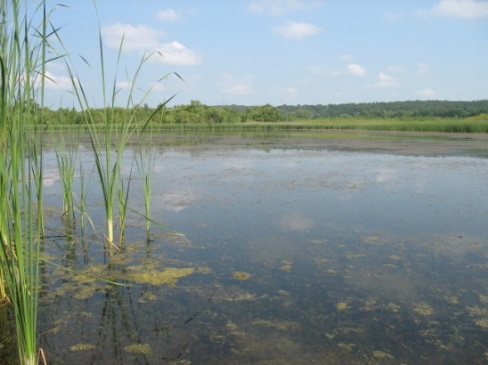 Keeps soil on the land
Provides places to temporarily store water
Protects vulnerable drinking water
Enhances grasslands and wetlands for habitat
Minnesota CREP applicants
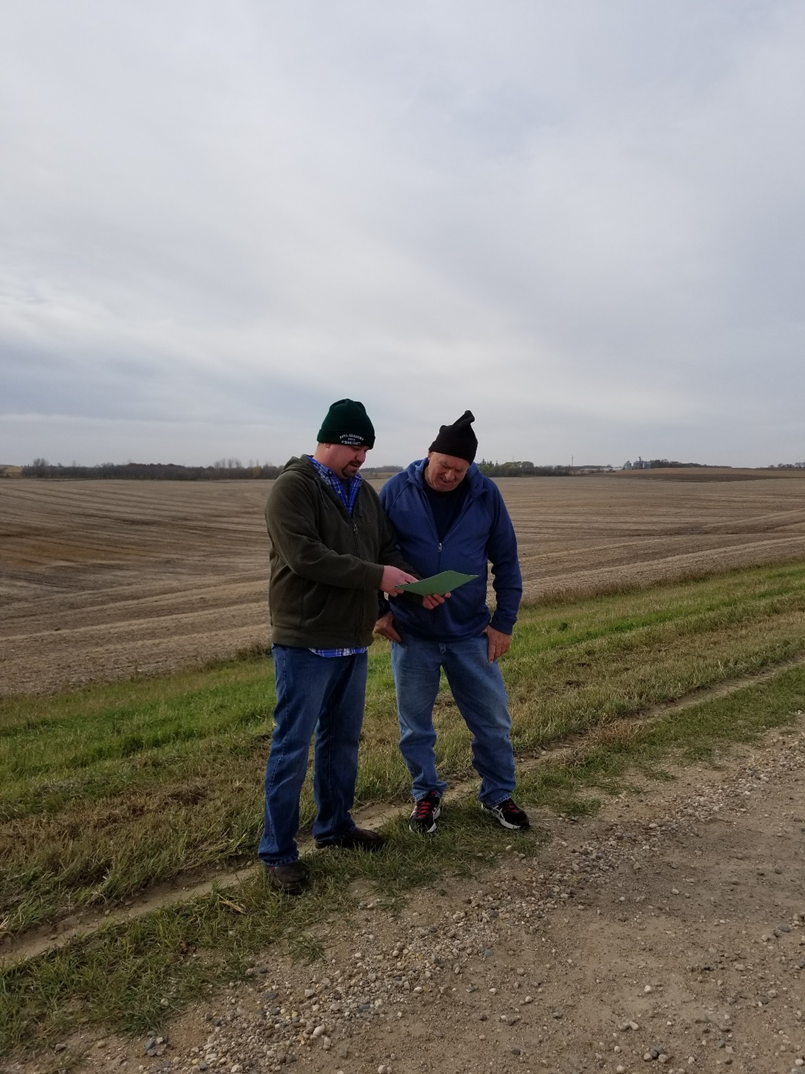 “In addition to enjoying the habitat benefits, it also made sense for us financially. We really like that the payment was spread out over 15 years compared to a onetime payment.”
Minnesota CREP
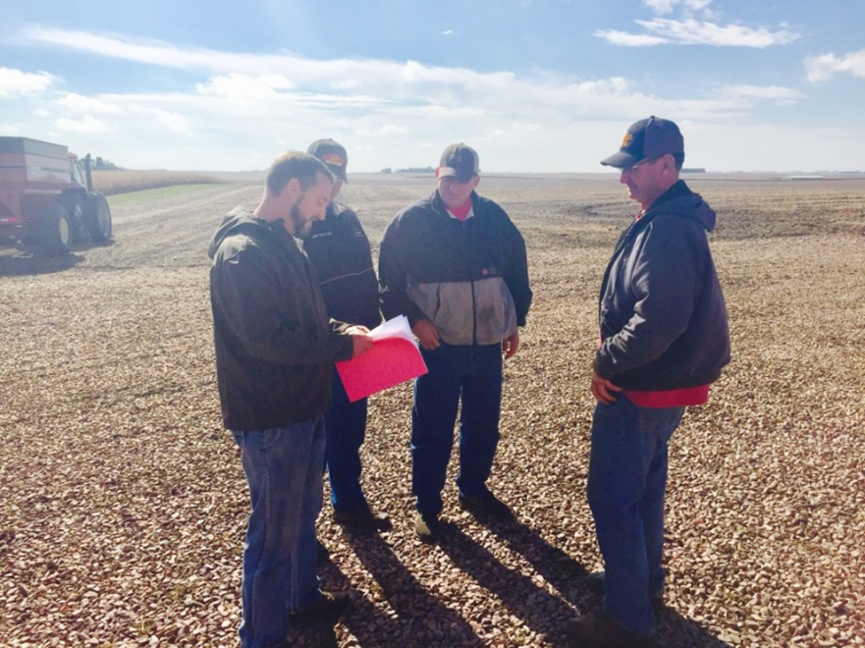 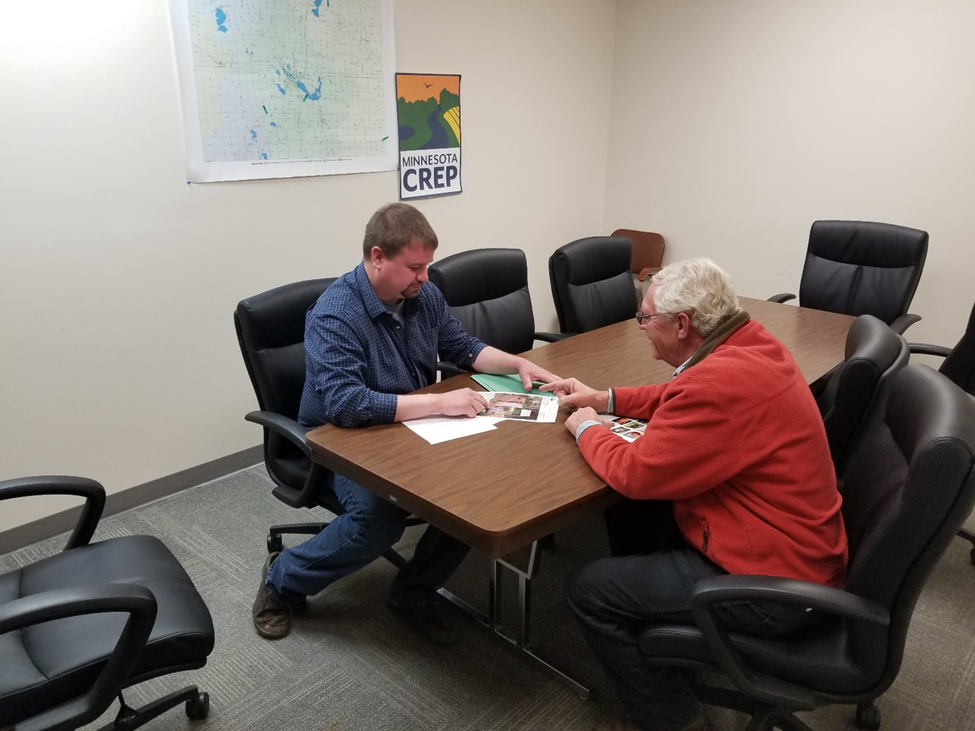 Minnesota CREP Results to Date
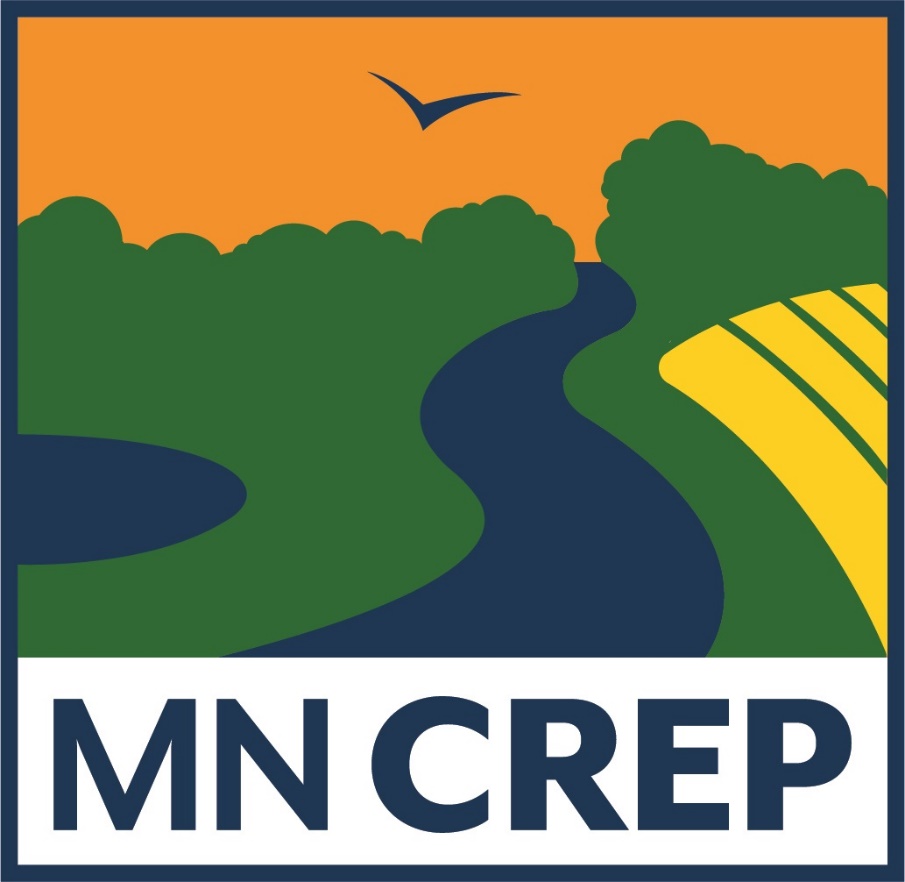 Minnesota CREP Status
August 17, 2018		Processing hold
September 30, 2018		Farm Bill hold
December 20, 2018		Farm Bill signed
December 22, 2018 		Shutdown
January 22, 2019		Shutdown continues

5 months – no sign-ups
Lost momentum
More lag time anticipated
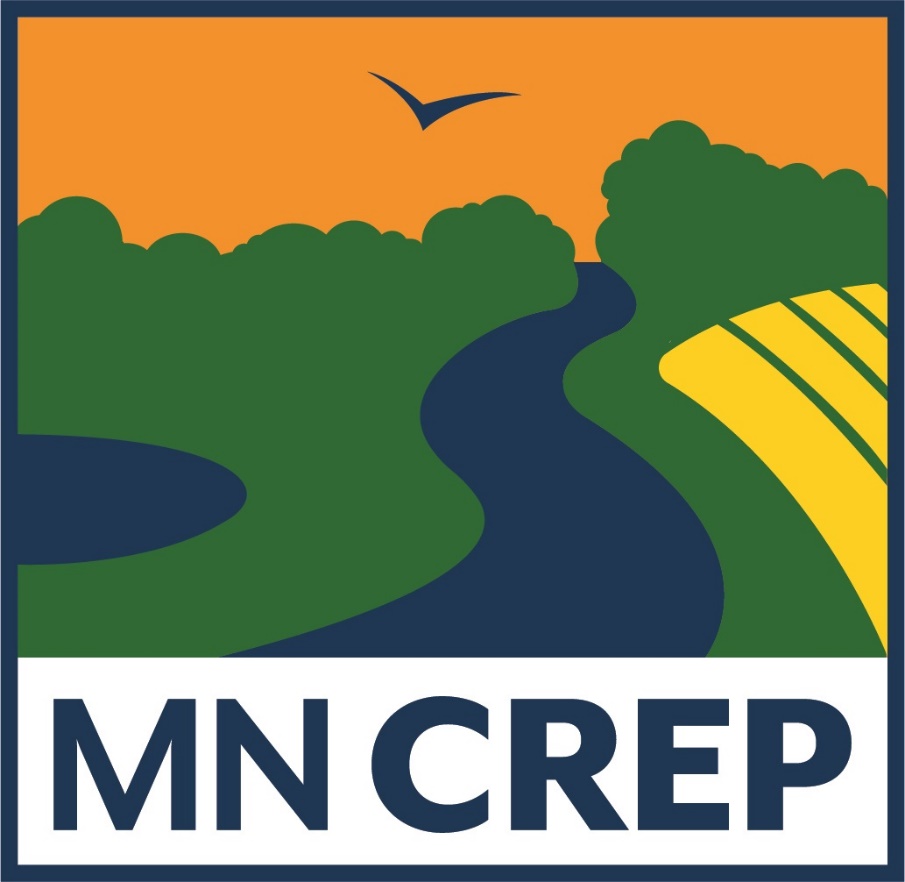 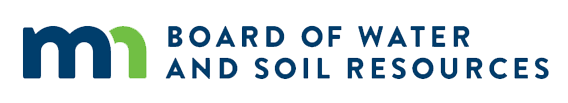